INTEGRITAS DAN KOMITMEN MUTU
PELAPORAN SEBAGAI WUJUD INTEGRITAS PELAKSANAAN
Pentingnya laporan kegiatan untuk bahan masukan rencana kegiatan tahun 2022
Oleh; Dr. R. Muktiono Waspodo, M.Pd
(widyaprada Ahli Utama)
Direktorat Pendidikan Masyarakat dan Pendidikan Khusus
Direktorat Jenderal PAUD, Dikdas dan Dikmen
Kemdikbudristek,  2021
mw_dido123@yahoo.co.id
08158744447
Kolaborasi dan Dukungan Pemerintah Daerah, dan berbagai pihak sangat menentukan kualitas program ADEM
Kualitas laporan menunjukan tata kelola yang telah dilakukan, dan wujud integritas pelaksanaannya
Rasional
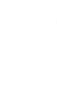 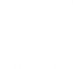 Program ADEM, untuk mewujudkan pemerataan kualitas pendidikan khususnya bagi anak-anak Papua dan Papua Barat terbaik serta daerah 3T (terdepan, terluar, dan tertinggal) dan repatriasi anak Indonesia yang orangtuanya menjadi buruh migran/pekerja lainnya
Membingkai semangat NKRI melalui “Program Afirmasi Pendidikan Menengah”
Keberpihakan Pemerintah untuk hadir memberikan layanan yang terbaik
Dit.PMPK, Ditjen PAUD, Dikdas, dan Dikmen, 
untuk menyusun NSPK, dan pengembangan program secara berkelanjutan
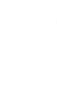 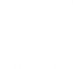 Pelaporan sebagai wujud integritas dalam pelaksanaannya
bersumber Data/informasi yang akurat
Menggunakan prosedur dan waktu  yang tepat
Istilah integrity memiliki beberapa  padanan kata seperti honesty (kejujuran), truthfulness (keadaan sebenarnya), honour (menghormati), veracity (ketelitian), reliability (dapat dipercaya), dan uprightness (ketulusan).
Kualitas laporan dapat dapat dipercaya
CATATAN PELAPORAN KEGIATAN ADEM 2021
Kata kunci : Pendekatan yang bijak (pas/sesuai, mengenali karakteristik/sikon),
STRATEGI
PRINSIP
EVALUASI/PELAPORAN
Membangun kepercayaan (Menyamakan persepsi, menjalin jaringan/ kemitraan/kerjasama dan mengembangkannya lebih lanjut)
sesuai kriteria laporan yang bauk
sesuai waktu
Tidak hanya sekedar menyampaikan informasi apa yang terjadi, tetapi mencakup pertaangungjawab aktivitas
MANFAAT		Pemanfaatan hasil laporan  untuk perencaanaan program ke depan
Integritas menjadikan laporan lebih “berkualitas”
isi laporan menggunakan data/informasi yang dapat dipertanggungjawabkan
lebih bijaksana dalam memaknai proses dan hasil pekerjaannya
lebih mampu mengoptimalkan kemampuan dirinya untuk membuat laporan
Bersikap Jujur dan disiplin dengan norma/kaidah ketentuan
Mendeskripsikan/  menganalis isi laporan dengan obyektif”
integritas dalam diri seseorang, menjadi  lebih mudah dalam menjalin kerjasama dengan orang lain
Jumlah Sekolah dan Siswa 
	sebagai Peneriman Bantuan Pemerintah ADEM
40 sekolah dan 418 siswa
(Papua dan Papua Barat)
Total; 
211 sekolah 
 811 siswa

Jumlah Sekolah 
sudah upload laporan/lengkap          :  46 Sekolah
sudah upload laporan/belum lengkap;  23 Sekolah
belum upload laporan                ; 142 Sekolah
130 sekolah dan 166 siswa 
(3 T)
41 sekolah dan 227 siswa
(Repratiasi)
Status Data; 8 Des 2021
Sumber data; Dit. PMPK, 2021
6
Evaluasi perlu dilakukan untuk menilai apakah program kegiatan ADEM  yang telah dilakukan berhasil mencapai target yang diharapkan
Dampak bertujuan menilai apakah outcome yang dicapai memberikan dampak yang diharapkan
IMPACT / DAMPAK
Hasil bertujuan menilai apakah output (keluaran) yang dicapai memberikan hasil yang diharapkan
OUTCOME / HASIL
Keluaran bertujuan menilai apakah proses dan input/sumber daya yang disediakan memberikan keluaran yang diharapkan
OUTPUT / KELUARAN
Proses bertujuan menilai apakah proses berjalan sesuai dengan perencanaan yang disusun serta sesuai dengan peraturan yang berlaku.
PROSES / KEGIATAN
Input bertujuan Menilai apakah input yang direncanakan terlaksana dengan baik sesuai dengan ketentuan  yang berlaku
INPUT
Evaluasi dilakukan dengan membandingkan kondisi sebelum dengan sesudah Peserta ADEM di Satuan Pendidikan (penerima)
Kondisi Menjadi
Kondisi Semula
IMPACT / DAMPAK
Profil Peserta Didik
Profil Peserta Didik
OUTCOME / HASIL
Kondisi Sebelum Intervensi kegiatan
Kondisi Setelah intervensi kegiatan
OUTPUT / KELUARAN
Realisasi Rencana Aksi
Rencana Aksi
PROSES / KEGIATAN
Kegiatan
Anggaran
Realisasi Kegiatan
Realisasi Anggaran
INPUT
“lengkapi laporan dengan lampiran, sesuai kondisi nyatanya”
Laporan diupload ke aplikasi sistem 
paling lambat 15 Desember 2021
Lampiran laporan _______________

Surat Pernyataan Tanggung Jawab Mutlak
Surat Pernyataan Tanggung Jawab Belanja
Berita Acara Serah Terima
Laporan Pertangungjawaban
Buku Kas
Catatan;
Terjadi koordinasi dan sinkronisasi kegiatan
Potensi TEMUAN ITJEN ________________

Laporan (LPJ) belum diterima sesuai dengan waktu yang ditentunya panduan/juknis
Kelebihan anggaran yang tidak dilaporkan
Dll (kondisi yang ditemukan saat pemeriksaan)
Cermati masing masing Satuan Pendidikan
Solusinya_____________________

Laporan (LPJ paling lambat 15 Des), lebih awal lebih baik
Kelebihan anggaran dilaporkan ke Satker Dit.PMPK (a.n.Pak Siswoyo) agar dibuatkan e-billing dan dikembalikan ke Kas Negara)
Antisipatif temuan lain
“Suatu pendapat berdasarkan pengamatan dan
 wawancara mendalam”
CONTEKS___________________________

Tujuan, realisasi capaiannya 
Rumusan tujuan yang jelas telah dicantumkan dalam pedoman/panduan
Realisasi tahapan kegiatan yang direncanakan 


Kegiatan
Jenis kegiatan
Pembelajaran  (BDR/PTM)
Ekstrakurikuler
Adaptasi kegiatan di masa pandemi
dll
Setiap satuan pendidikan dapat mengembangkan dimensi dari 4 lingkup evaluasinya
Catatan;
Terjadi koordinasi dan sinkronisasi kegiatan
INPUT_____________________________

Kemampuan, Persepsi, Sikap dan Perilaku
Perlunya ditemukenali dengan baik

Sumber daya
KS dan Guru Pembimbing
Tempat tinggal./lingkungan masyarakat
Sistem dan lingkungan sekolah
Program Kegiatan dan Anggaran
Bimbingan khusus
Waktu
dll
Menelaah input untuk proses yang berlangsung
PROCESS____________________________

Aktivitas kegiatan
Pembelajaran 
pendampingan / Pembimbingan 
Adaptasi lingkungan
Kegiatan lainnya

Sumber Pendukung
Realisasi pemanfatan sumber daya
(man, money, proses)
Memaksimalkan sumber daya
PRODUCT__________________________


Peserta Didik
Ketercapaian hasil  pembelajaran
    (numerik, literacy, karakter)
Dampak Pengiring yang diperoleh siswa ADEM
Targat Capaian Pembelajaran dan dampak pengiring yang dihasilkan
Kemitraan dan Fasilitasi
Publikasi, Desiminasi. Advokasi
07
01
03
Masukan u/ Rencana kegiatan tahun 2022
02
04
Tujuan dan Prinsip
“Keberpihakan Pemerintah untuk hadir memberikan layanan yang terbaik”
Program kegiatan
INTEGRITAS DAN KOMITMEN MUTU
Terima kasih dan 
Semoga Program ADEM semakin berkualitas
menjadi 
bagian solusi
Mengakhirinya dengan tetap pada prinsip integritas dan komitmen mutu